Networking
Networking consists of four steps 
and results in infinite possibilities 
for your career.
What comes to mind?
Think of three times and places with potential networking opportunities

Do they require leaving your desk?

Is there any difference between introducing yourself to someone whose work you find interesting on a career networking website, and approaching someone at a conference whose work you admire?

Does appearance matter online as well as in person?
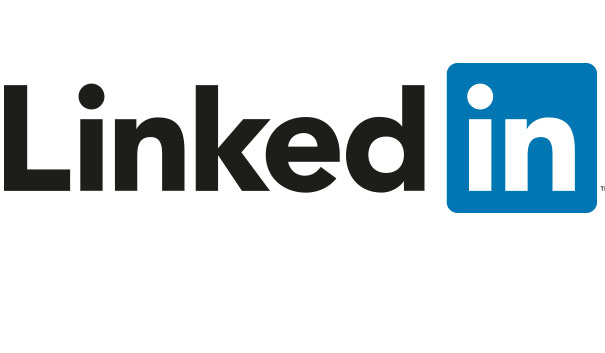 World’s largest professional network
Job search function available
Used by potential employers
Marketplace for professional skills
Spammers more commonplace
Form of social/professional currency
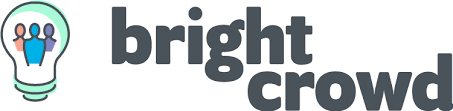 Smaller professional network
Based on alma mater/university 
Share professional experience and services
Find open positions and opportunities
Warmer, more personable feel to networking
Weekly blog and emails with networking tips
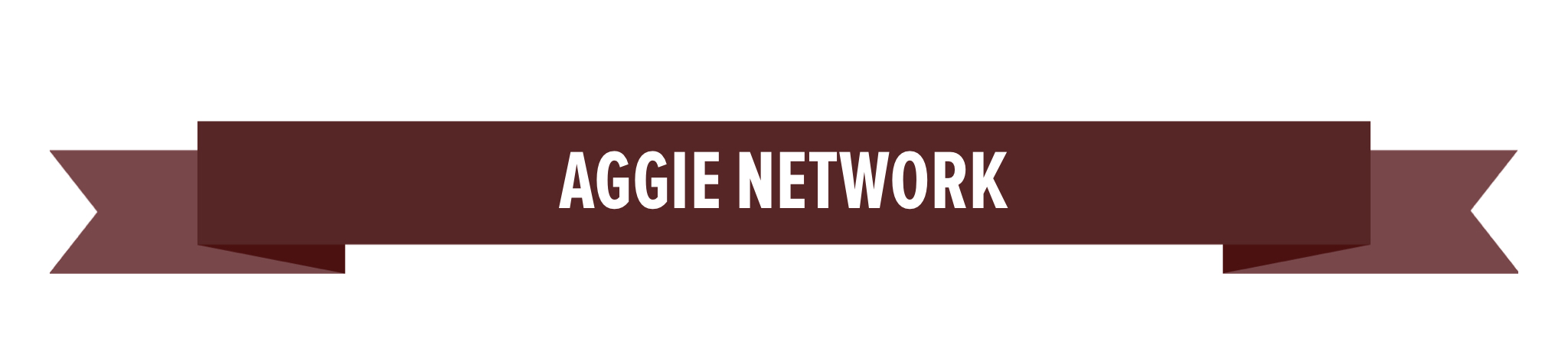 50% of all Aggies are Class of ’97 or later
Join your local Aggie Chapter
Keep up to date on business and finance
Hold the Aggie Ring in highest esteem
Networking is an ongoing conversation
Be active in our Aggie community
How To Prepare for Networking Events
Practice posture, stance, and relaxation
Practice smiling in the mirror
Practice conversation with a close friend
Use positive language to talk about yourself
Envision or meditate on the future you
Exercise or stretch the morning of
Four Steps to Broadening Your Professional Network
Politely greet someone: “Hello” not “Sup?!”
Introduce yourself using name and university/company/position
Use a common link, common interest, or relevant talking point to begin conversation 
Do not expect immediate results*
			*Repeat as many times as necessary
The Do and Do Not Lists of Networking Online
DO
Use proper capitalization, punctuation
Always mind your manners
Use optimistic language
Keep your profile updated
DO NOT
Send spam messages or uncustomized requests
Use “text message” language, tone, or emojis (unless they do first)
Lie about experience or employment duration
The Do and Do Not Lists of Networking In Person
DO
Practice your handshake and elevator pitch
Always mind your manners and check your breath, teeth, etc.
Use optimistic language
Ask for business cards
Send follow-up emails
DO NOT
Attempt to meet everyone
Use lazy language: Uh; Dude; Man; chick; y’know; like; ‘cuz
Ask questions that can be googled
Ask for a job directly; tactfully indicate you’re available instead
How to (Tactfully) Discuss a (Desired) Career Change
Network Under 40
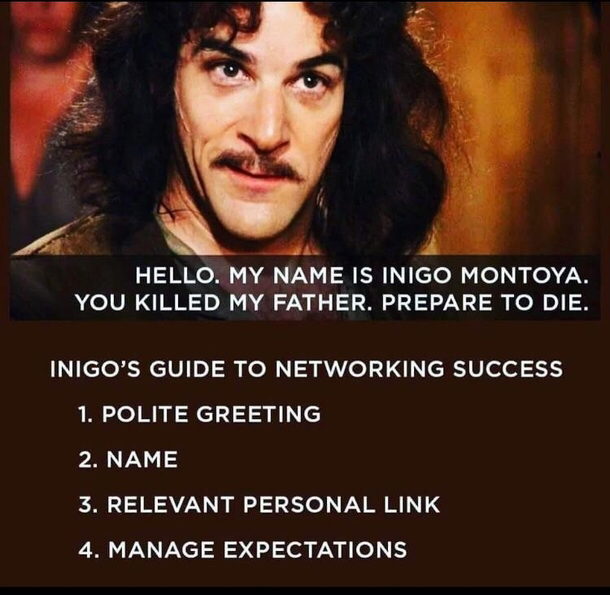